Tiedonhallinnan yhteistyö ja informaatio-ohjausTP4 kokous 4.9.2019Verkostojen johtaminenKTT Timo Järvensivu,verkostotyön asiantuntija ja kehittäjä
Mistä verkostoissa ja verkostotyössäon kyse?
Mitä on verkostotyö?
Verkostotyö on autonomisten eli omaehtoisten toimijoidenvastavuoroista, pitkään jatkuvaa jaluottamukseen perustuvaayhteistyötä
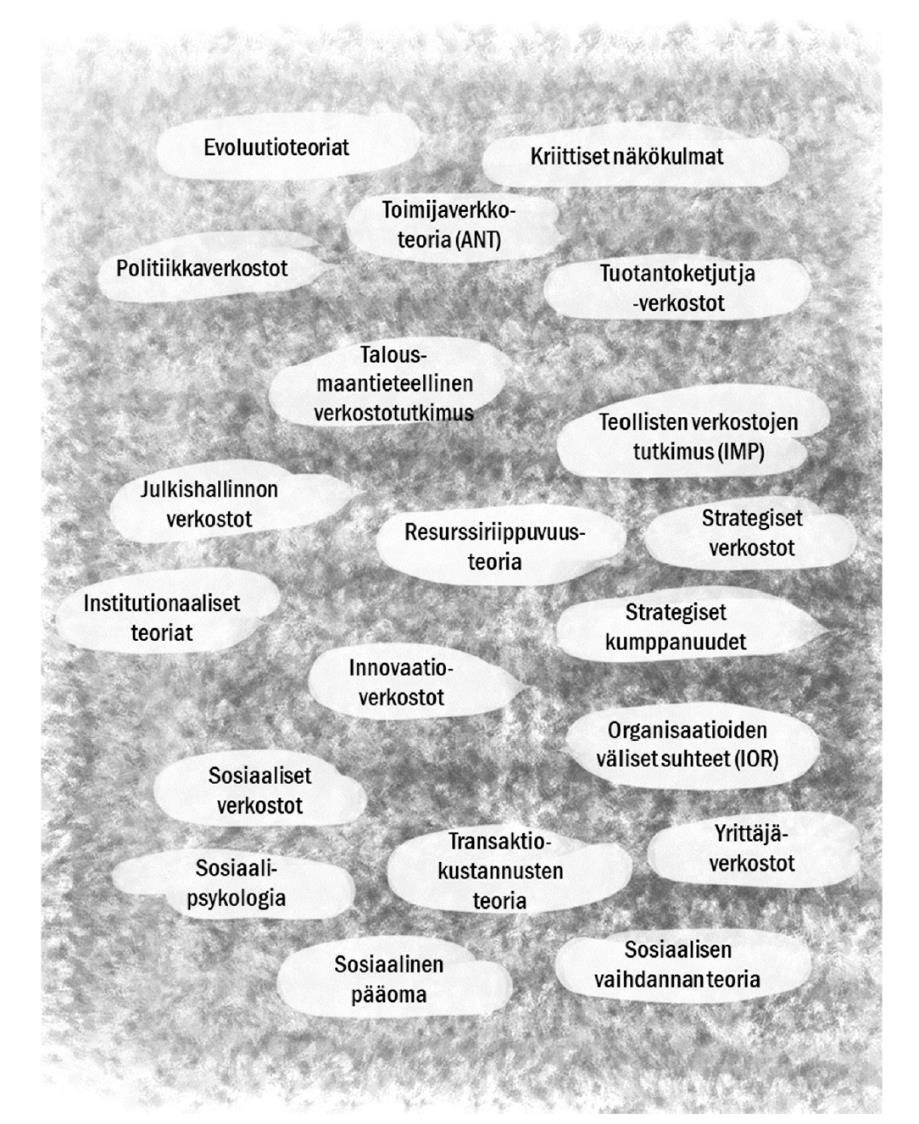 Tutkimus
© Timo Järvensivu 2019
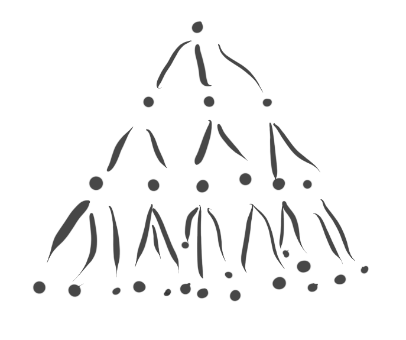 Auktoriteetti
Esimiehet ja alaiset
Syvä tiedonvaihto
Selkeä työnjako
Selvät sopimukset
Hierarkia
Hyvä kun haluat hoitaa tehokkaasti suhteellisen monimutkaisia rutiineja
Markkina
Kilpailu
Ostajat, myyjät ja kilpailijat
Kevyt tiedonvaihto
Selkeä työnjako
Selvät sopimukset
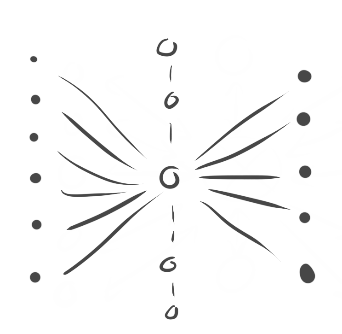 Hyvä kun haluat hoitaa tehokkaasti suhteellisen yksinkertaisia rutiineja
Verkosto
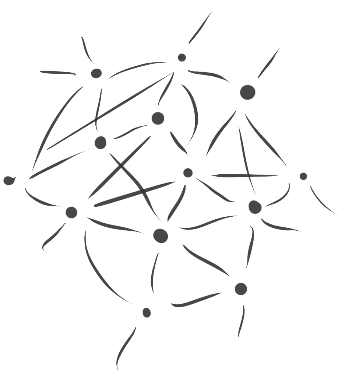 Luottamus
Kumppanit
Syvä tiedonvaihto
Joustava työnjako
Joustavat sitoumukset
Hyvä kun haluat lisätä joustavuutta, luoda jotain uutta tai muuttaa olemassa olevaa
© Timo Järvensivu 2019
Erilaisia verkostoja
Luonnollisesti kehittyvät
Tavoitteelliset verkostot
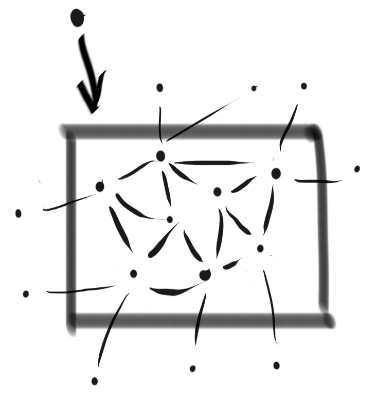 Vapaasti kehittyvät verkostot
Yhteistyöllä on jaetut mutta implisiittiset normit, jotka kehittyvät ajan ja toiminnan myötä. Verkosto organisoituu vapaasti ilman selkeää koordinointia.
Hierarkkisesti johdetut strategiset verkostot
Yhteistyön raamitja pelisäännöt on määritelty ylhäältä alas. Verkostolla on johtoryhmä tai ohjausryhmä.
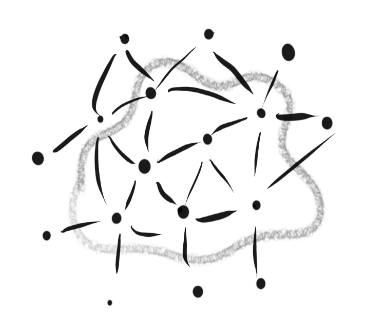 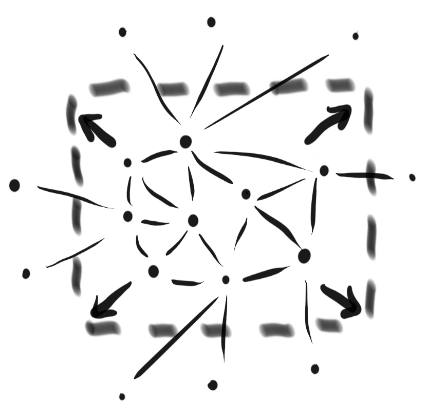 Yhdessä johdetut strategiset verkostot
Yhteistyön raamitja pelisäännöt on määritelty alhaalta ylös yhdessä. Verkostolla on tukiryhmä tai koordinoiva ryhmä.
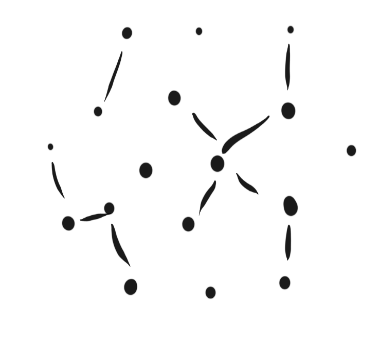 Kaoottinen organisoituminen
Yhteistyöllä ei ole jaettuja normeja. Jokainen toimija toimii oman sisäisen logiikkansa perusteella.
© Timo Järvensivu 2019
Tiedonhallinnan yhteistyöverkosto ja informaatio-ohjaus yhdessä kuvassa?
Yhteistyötahot (keiden kanssa?)
Orgaanit(kuka?)
Tuotokset informaatio-ohjauksessa (mitä?)
Kohderyhmät (kenelle?)
Tiedonhallinnan yhteistyön ja informaatio-ohjauksen iso kuva organisoitumisen näkökulmasta?
Informaatio-ohjauksen metataso
Jäsentynyttä, rutiininomaista tietoa ja ohjausta
M
M
M
Poliittinen ja hallinnollinen päätöksenteko
Markkinoilta ostettavat tehtävät
M
M
M
H
H
M
H
Hierarkkisesti toteutettavat tehtävät
Kokonaisuudesta viestiminen
H
H
H
V
H
H
V
Kokonaisuutta kehittävä ja yhteistä ymmärrystä muodostava verkostotyö
Verkostoissa kehittyvät tehtävät
V
V
V
V
V
V
Kehittyvää, jäsentymätöntä tietoa ja ohjausta
Mitkä ovat verkostojen kehittymisen ydinelementit?
Kehittäminen toisten puolesta
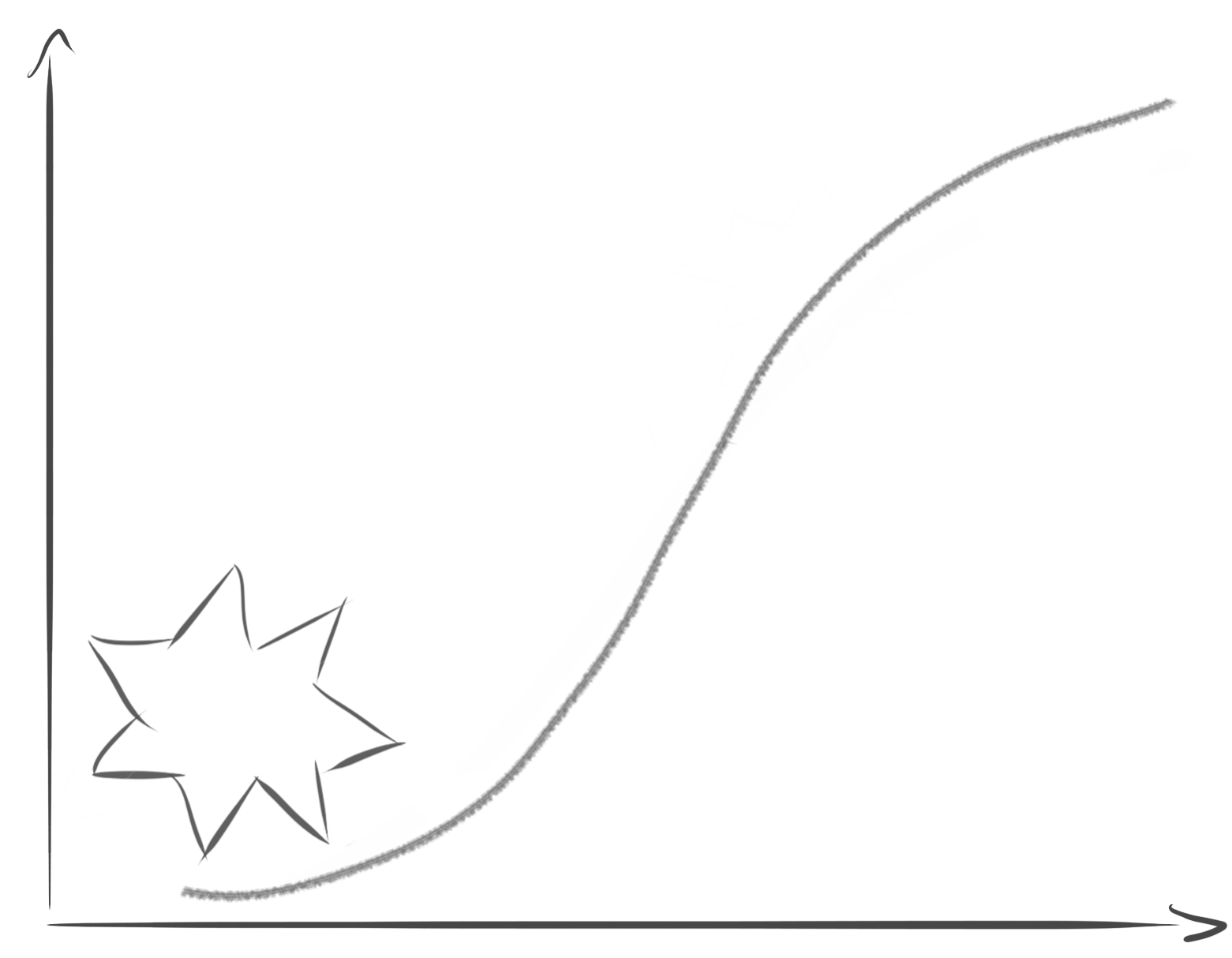 Yhteisön luottamus
Vaihe 2:
Rakennetaan yhteisön luottamusta haasteeseenja ratkaisuun
Vaihe 1:
Haaste ja ratkaisu tuodaan yhteisölle ulkopuolelta
Haasteja sen ratkaisu
Aika
© Timo Järvensivu 2019
Toisten puolesta kehittämisen noidankehä
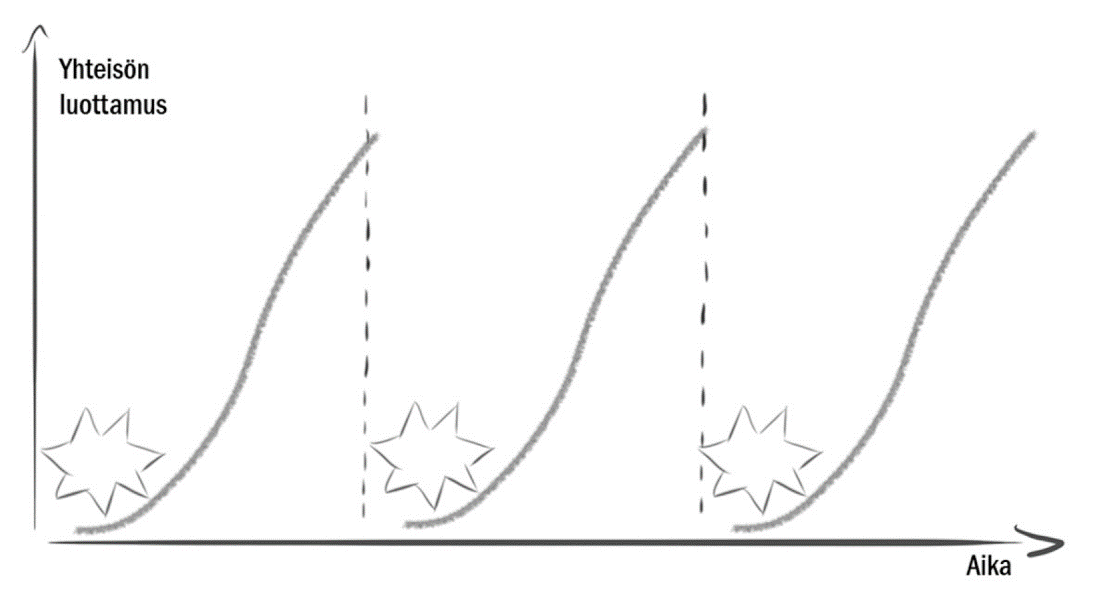 © Timo Järvensivu 2019
Yhdessä kehittäen
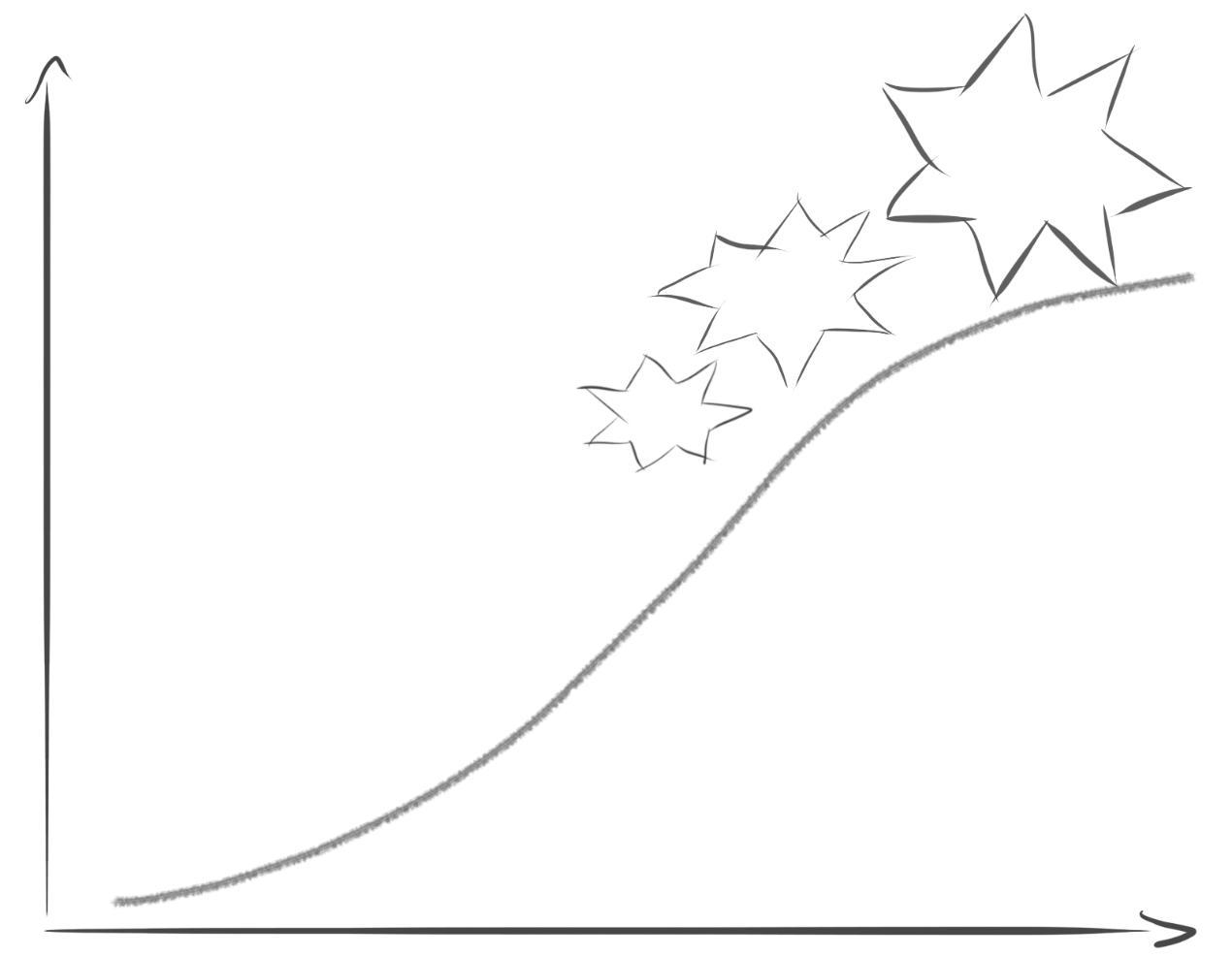 Yhteisön luottamus
Haasteja sen ratkaisu
Haasteja sen ratkaisu
Vaihe 2:
Ymmärretään haasteita ja kehitetään niihin ratkaisuja yhdessä
Haasteja sen ratkaisu
Vaihe 1:
Aloitetaan yhteisön keskinäisen luottamuksen rakentamisesta
Aika
© Timo Järvensivu 2019
Verkostotyön ydin
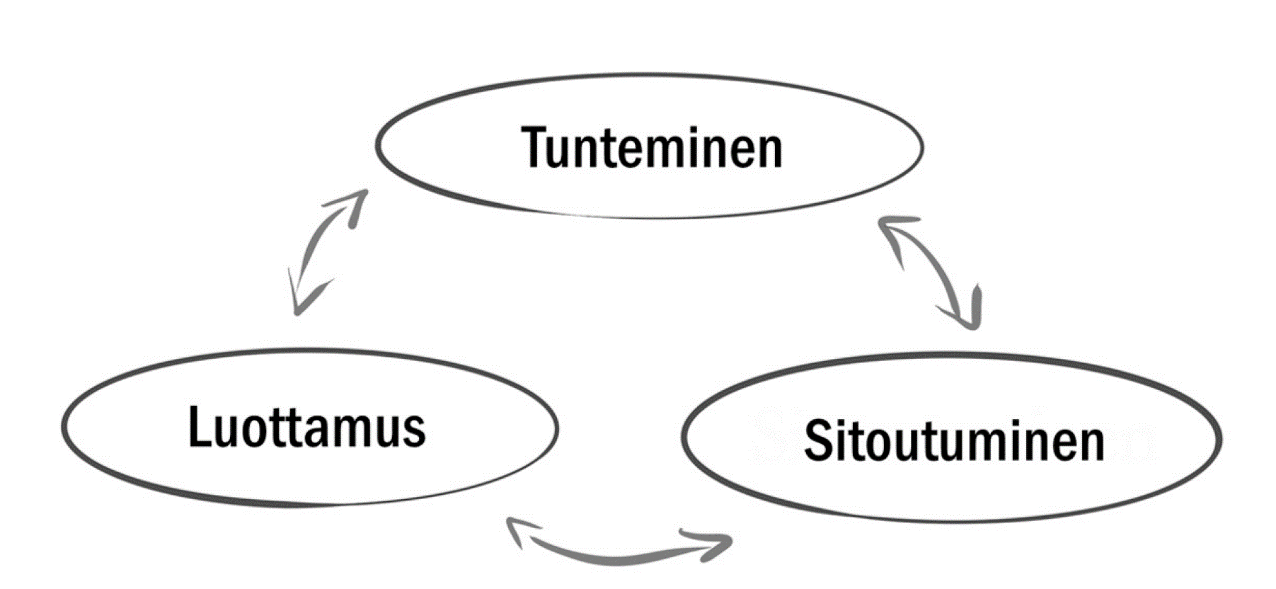 © Timo Järvensivu 2019
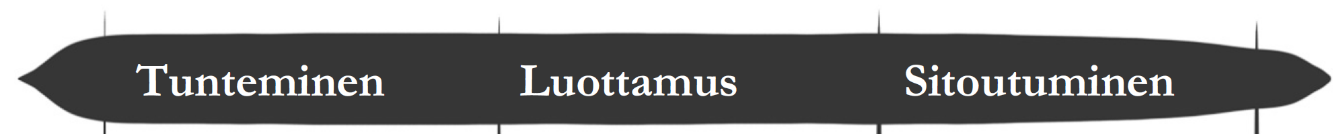 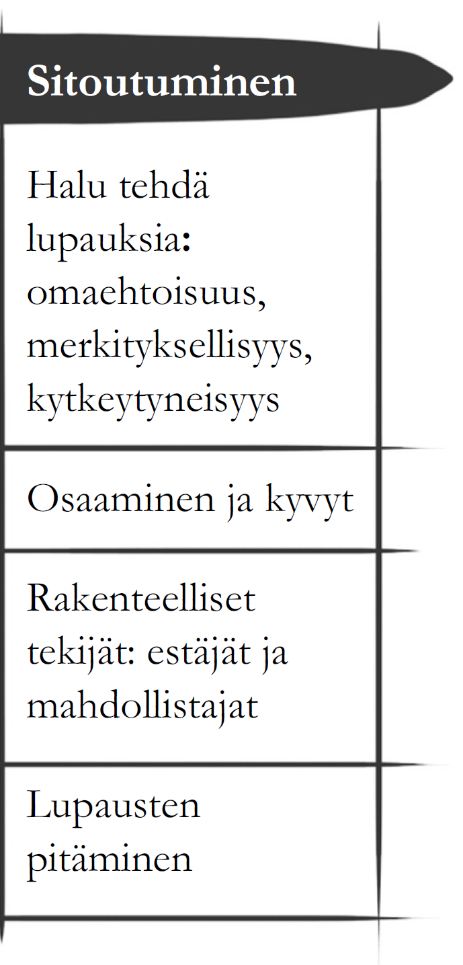 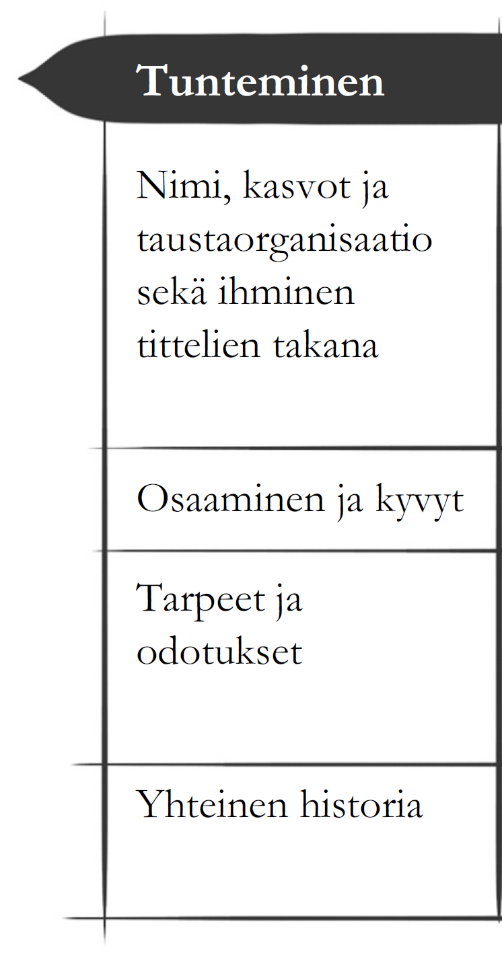 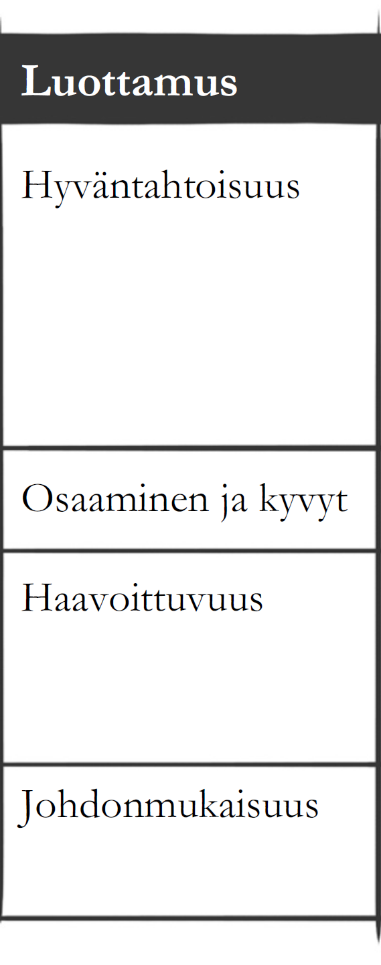 © Timo Järvensivu 2019
Yhdessä oppien
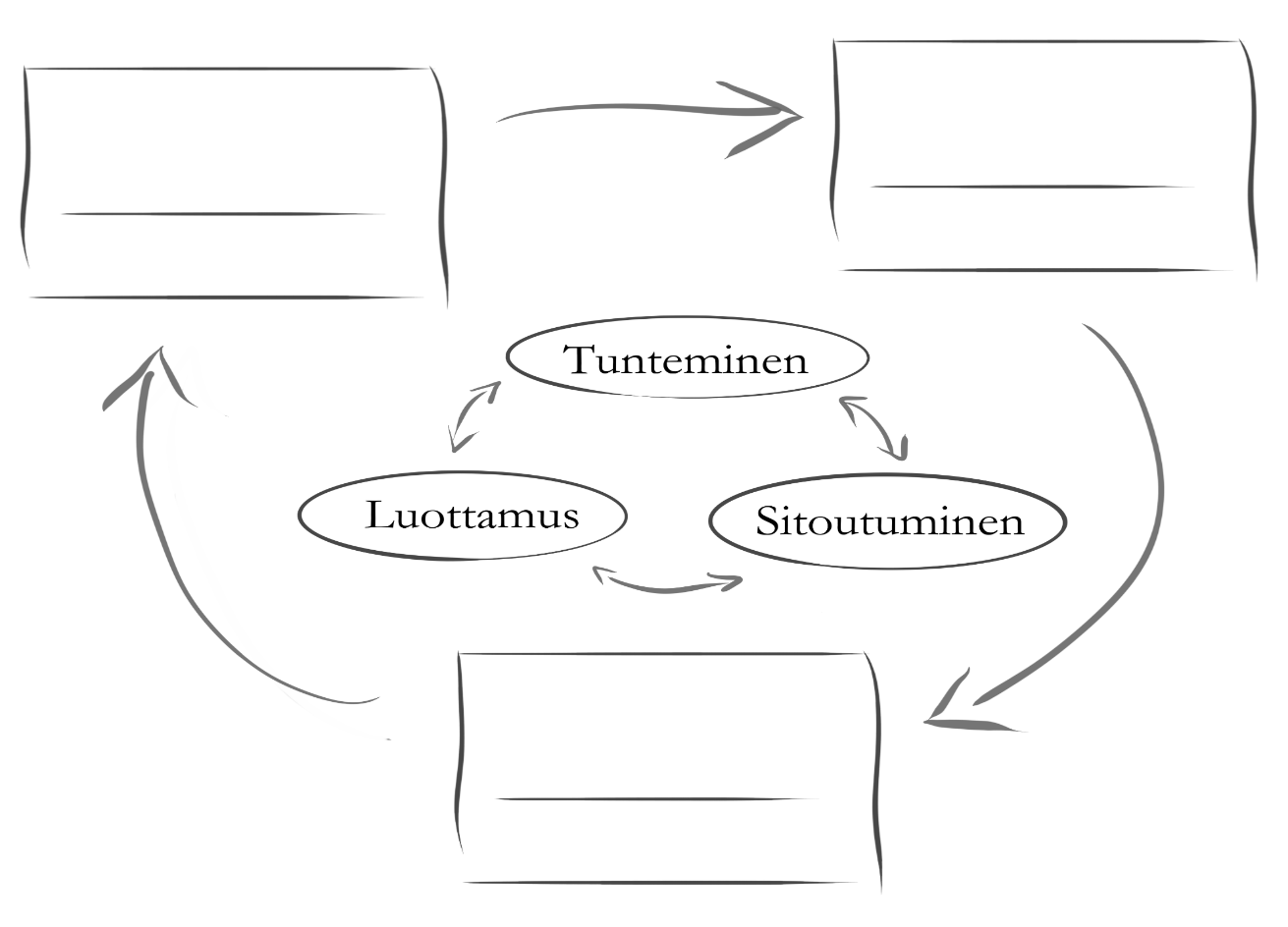 1. Tieto, ymmärrys ja osaaminen leviävätja ne omaksutaan tehokkaammin
3. Uudet toimijat innostuvat ja tuovat mukanaan uutta tietoa, ymmärrystä ja osaamista
Dialogisuus ja yhteiset tietoalustat
Verkoston avoimuuden ja jäsenistön kehittäminen
Tunteminen
Luottamus
Sitoutuminen
2. Löydetään yhteiset tavoitteet. Ratkaistaan ja opitaan yhdessä. Me-henki rakentuu.
Yhteisen kehittämistyön prosessit
© Timo Järvensivu 2019
Eteneminen vaiheittain
– 1 –Verkoston kokoaminen
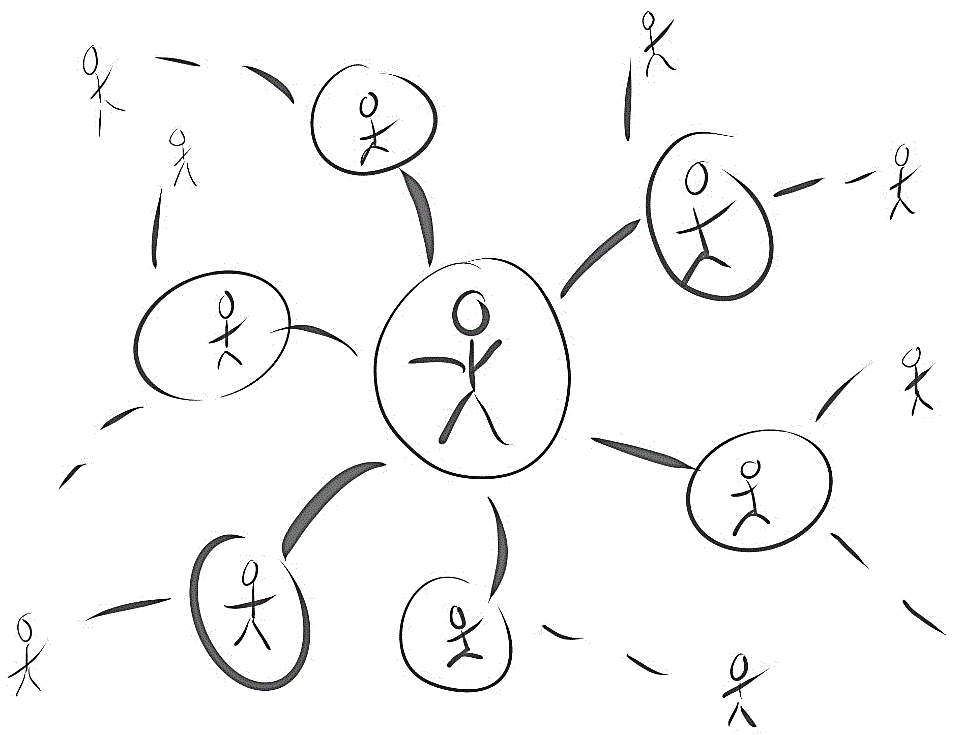 © Timo Järvensivu 2019
Uudistuva eteneminen
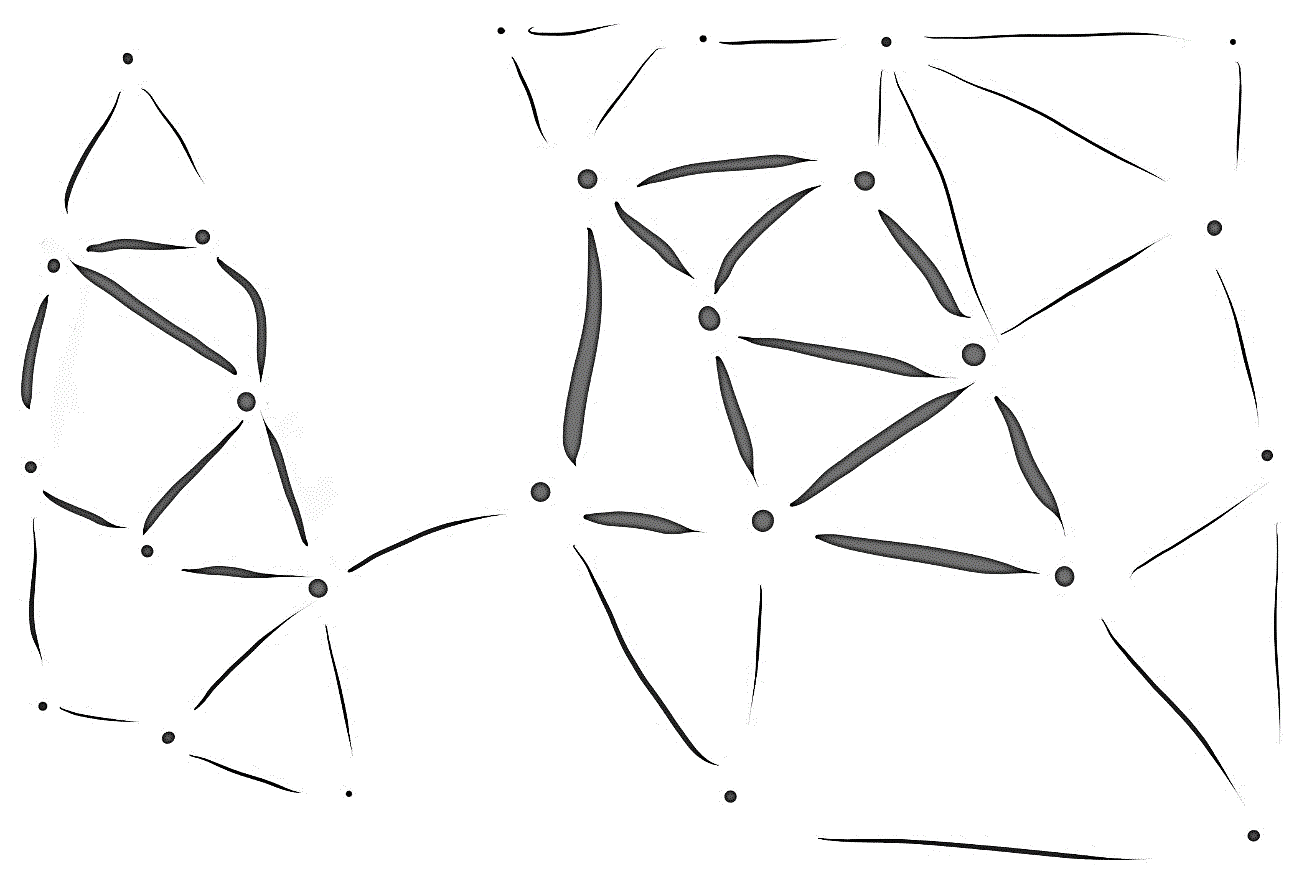 Heikkoja yhteyksiä
Vahvoja yhteyksiä
Aukko verkostossa
© Timo Järvensivu 2019
– 2 –Tavoitteiden jatoimintatapojen sopiminen
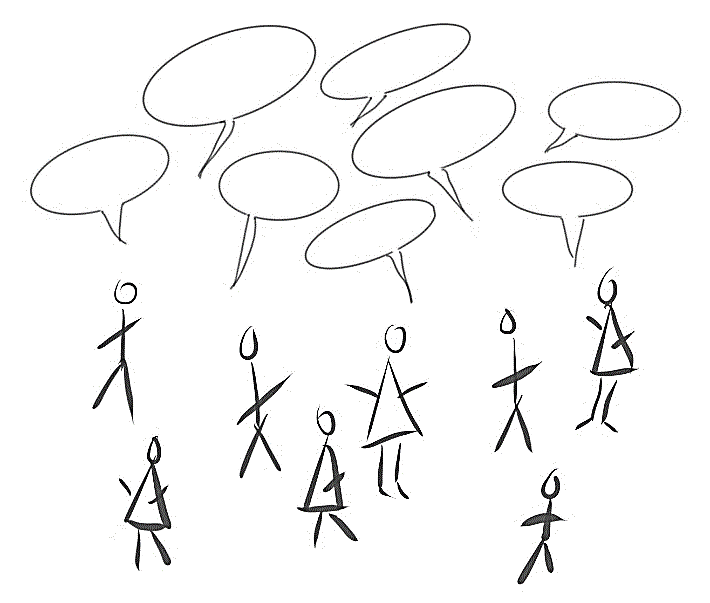 Y
?
?!
B
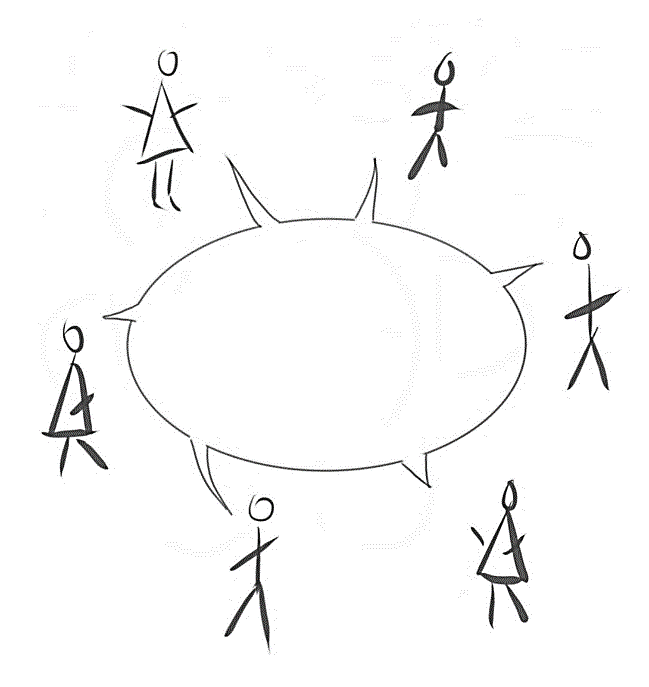 A
Z
X
!
Nämä ovat tavoitteemme ja näin me toimimme yhdessä!
© Timo Järvensivu 2019
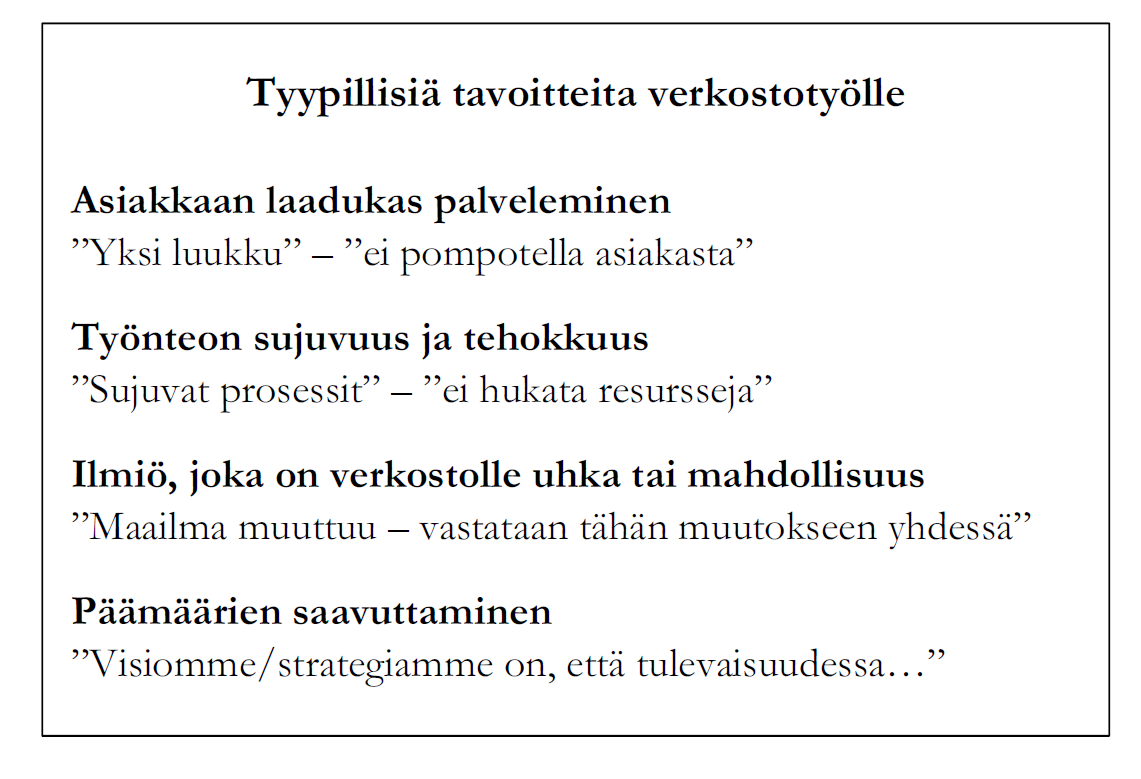 © Timo Järvensivu 2019
Yhteisesti sovittavia toimintatapoja
Miten toimintaa koordinoidaan ja fasilitoidaan?
Miten rakennetaan tuntemista, luottamusta ja sitoutumista?
Miten ja kuinka usein järjestetään verkostotapaamisia ja muita yhteisiä kohtaamisia? 
Minkälaista toimintaa järjestetään: tiedonvälitystä, keskusteluja, foorumeita, vapaata vai tavoitteellista yhdessä oppimista, yhteisiä hankkeita vai jotain muuta?
Miten verkoston jäsenet viestivät keskenään, käyvät dialogia ja käsittelevät tietoa yhdessä? 
Miten verkostossa tehdään päätöksiä?
Miten verkoston jäsenistöä kehitetään ja miten uudet toimijat saatetaan mukaan verkostoon?
Minkälaisia rooleja toimijat voivat ottaa? 
Minkälaista sitoutumista odotetaan? 
Minkälaisia resursseja osallistujien toivotaan panostavan verkostotyöhön?
Miten huomioidaan tai otetaan mukaan erilaisia kohderyhmiä, joilla on erilaisia tarpeita?
Miten huomioidaan ja informoidaan verkoston osallistujien taustaorganisaatiot ja muut sidosryhmät?
Miten toimintaa rahoitetaan ja resursoidaan?
Miten verkoston toimintaa ja tuloksia seurataan ja arvioidaan yhdessä?
Miten toimintaa kehitetään ja uudistetaan yhdessä?
© Timo Järvensivu 2019
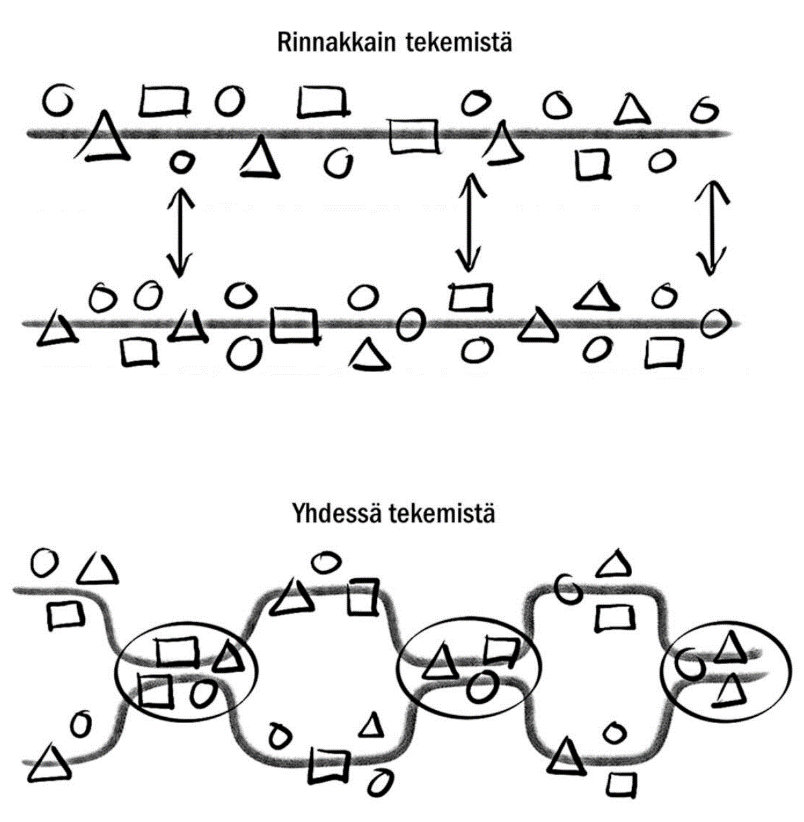 © Timo Järvensivu 2019
Koordinointia ja fasilitointia
Koordinointi: oikeat toimijat ja resurssit kohtaavat oikeaan aikaan ja oikeassa paikassa
Vuosikello
Yhteystietolistat
Ajantasaisuus
Ennakointi

Fasilitointi: laadukkaat kohtaamiset
Varataan riittävästi mutta ei liikaa aikaa kohtaamiseen
Dialogisuus: pysähtymistä tärkeän äärelle ja yhteistä ajattelua avoimesti ja luottamuksella
Tehokkuus: yhteistä päätöksentekoa ja tunne konkretian edistämisestä
Palvelumuotoilua, lean-työskentelyä, ”art of hosting”…
© Timo Järvensivu 2019
Yhdessä oppimista eri tavoin
© Timo Järvensivu 2019
Tarkoituksenmukaista päätöksentekoa
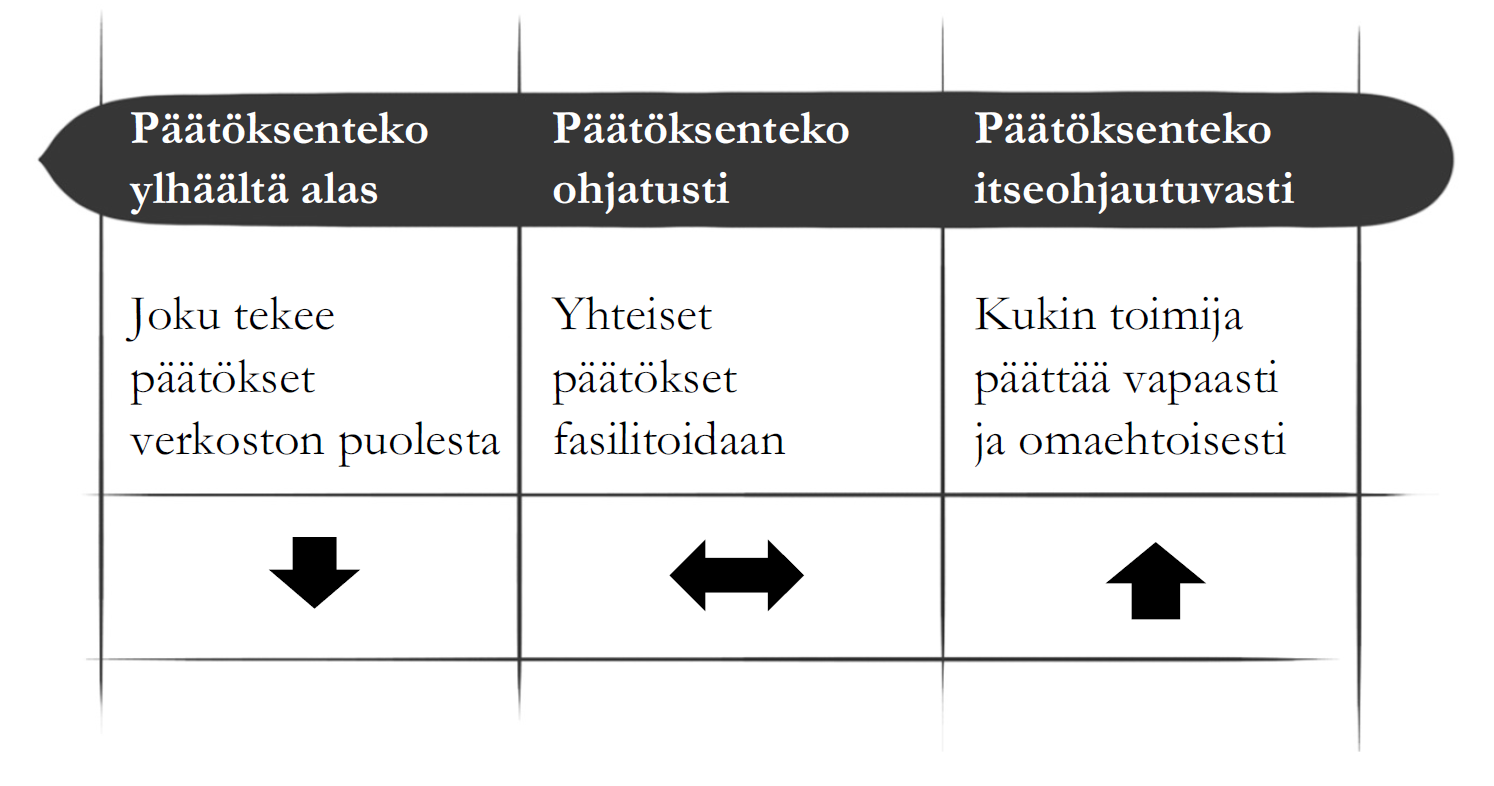 © Timo Järvensivu 2019
– 3 –Yhdessä eteneminen
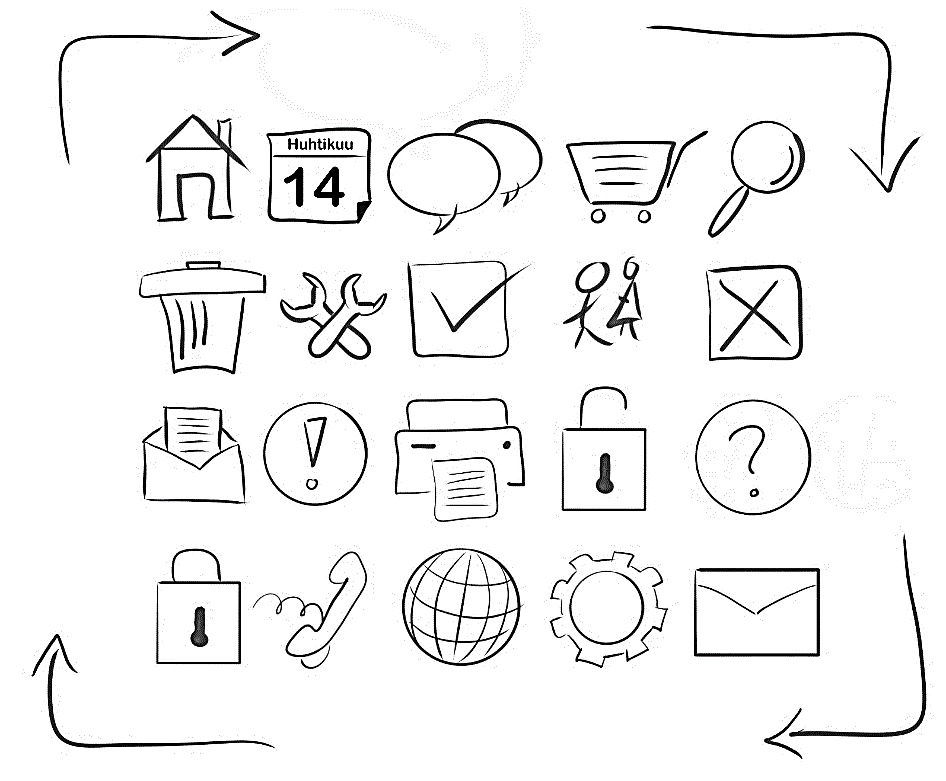 Suunnitellaan
Toimitaan
Tarkistetaan
Arvioidaan
© Timo Järvensivu 2019
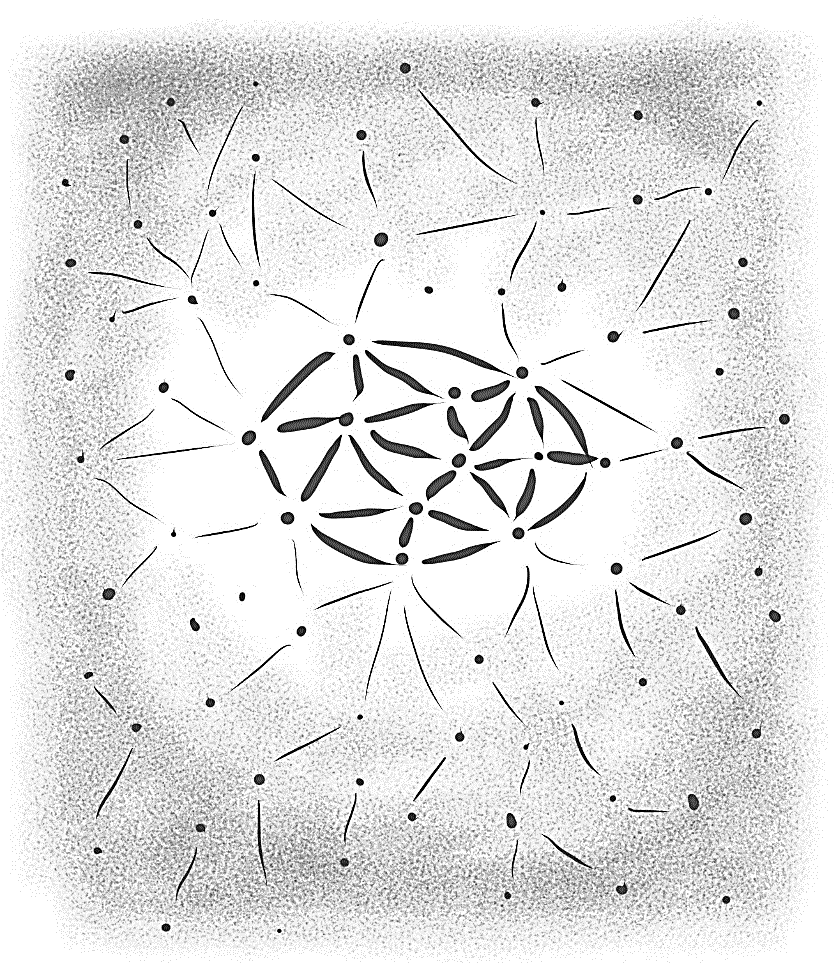 Sisäisesti vahva verkosto
– 4 –Vaikutusten arviointi ja levittäminen
Ympärillä avoin, tuntematon verkosto
© Timo Järvensivu 2019
Verkostotyön jatkuva syklisyys
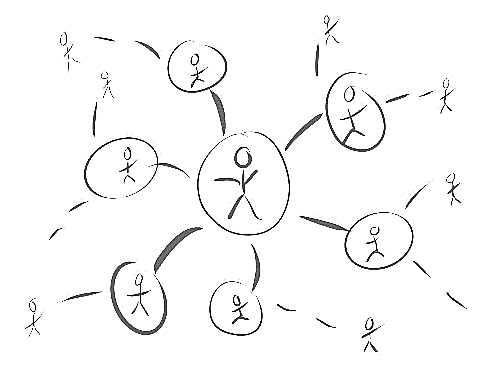 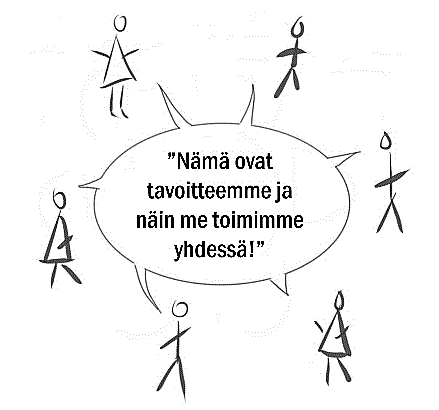 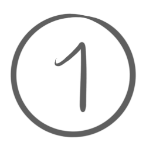 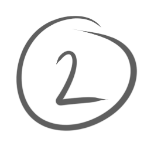 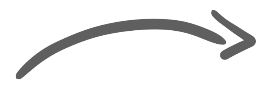 Miksi?
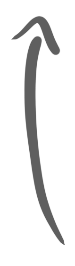 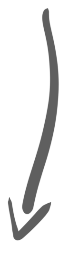 Miten?
Kuka?
Mitä?
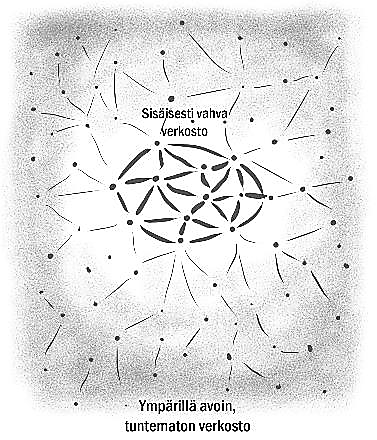 Millä resursseilla?
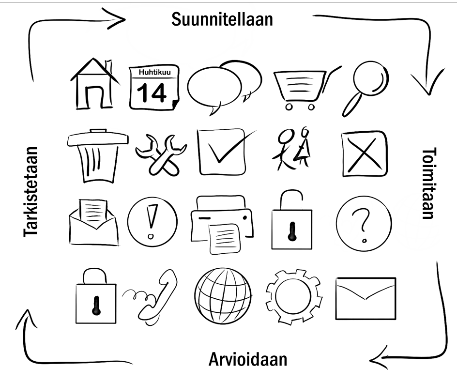 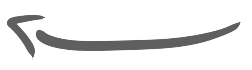 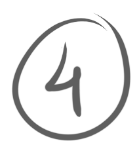 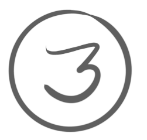 © Timo Järvensivu 2019
Verkostojen johtamisen yleinen viitekehys
© Timo Järvensivu 2019